Государственное бюджетное дошкольное образовательное учреждение детский сад №49 общеобразовательного вида
Красносельского района Санкт-Петербурга
Презентация к конспекту 
проведения 
непосредственно образовательной деятельности 
по познавательному развитию 
с использованием электронных образовательных ресурсов
для детей подготовительной группы 
«Что расскажет нам природа»
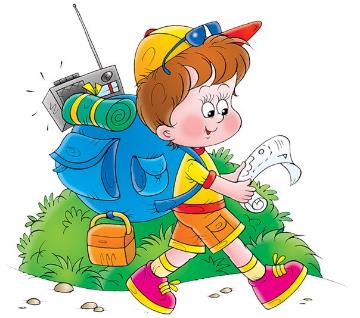 Составила и провела воспитатель:
Маракаева Ирина Вячеславовна
Санкт-Петербург
2014
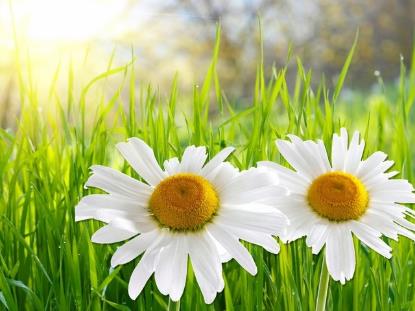 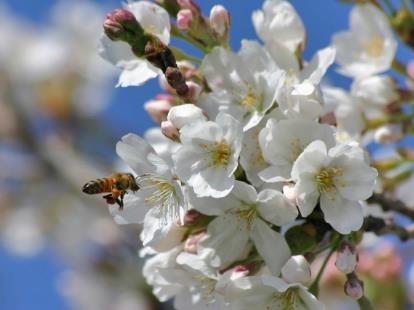 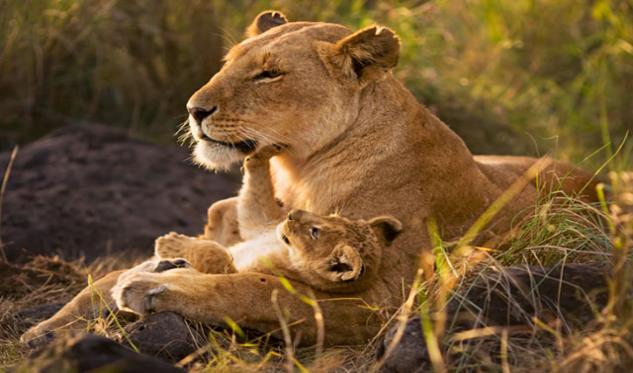 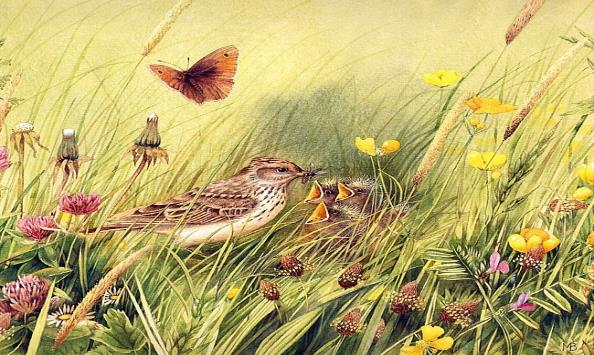 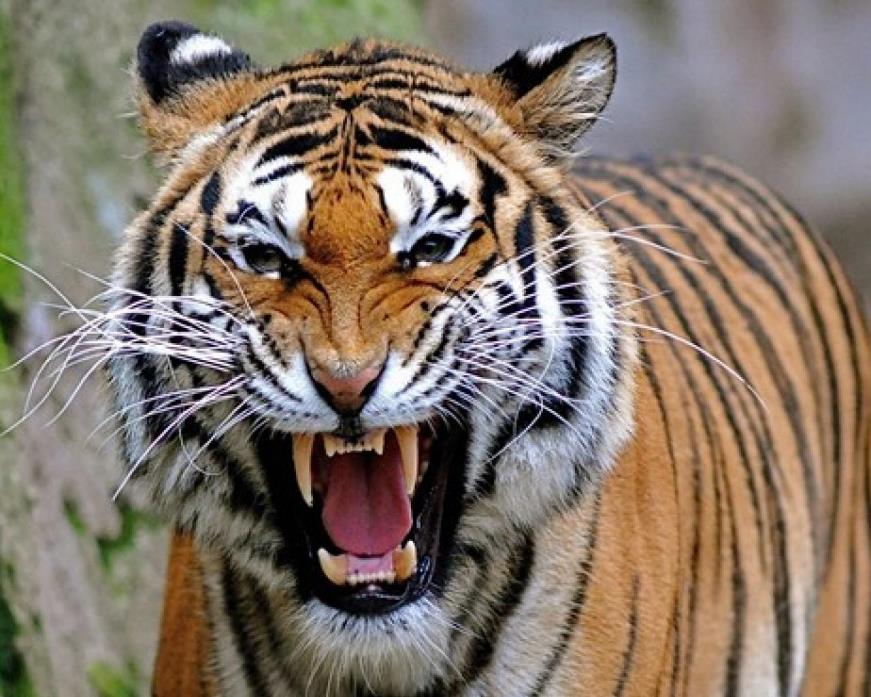 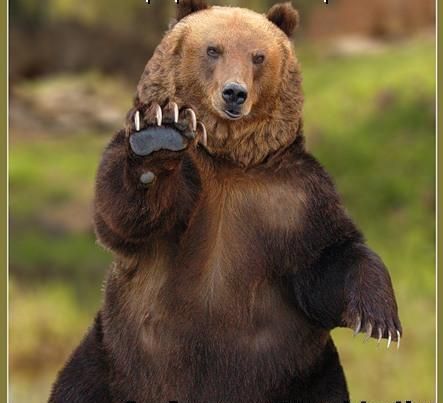 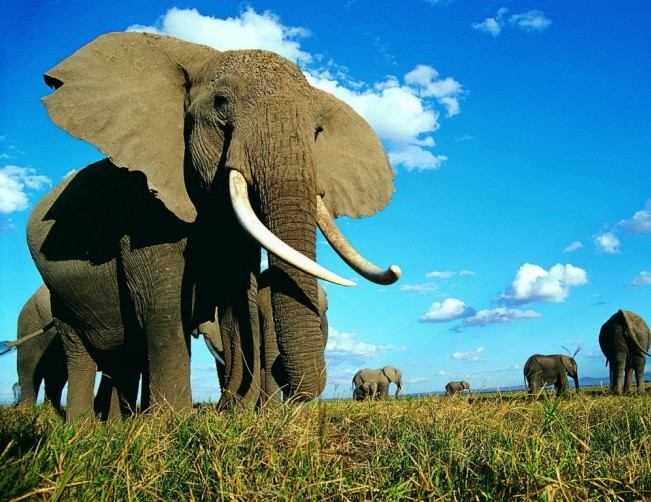 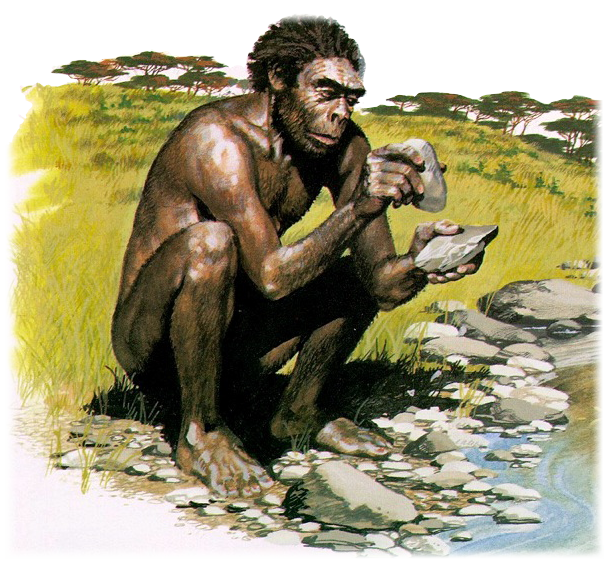 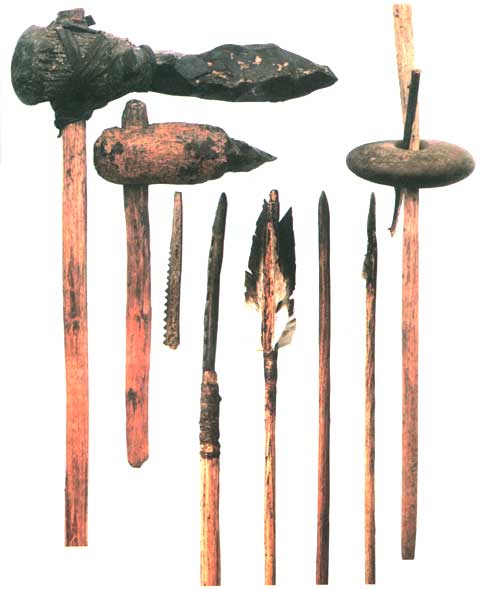 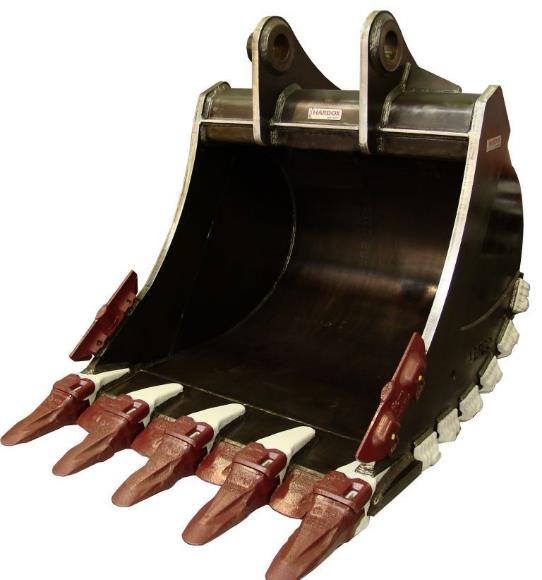 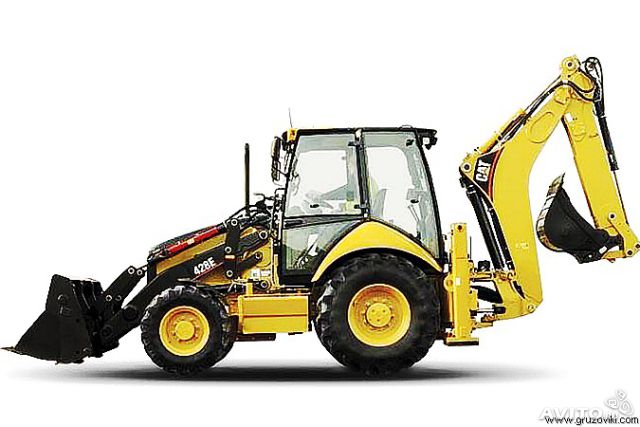 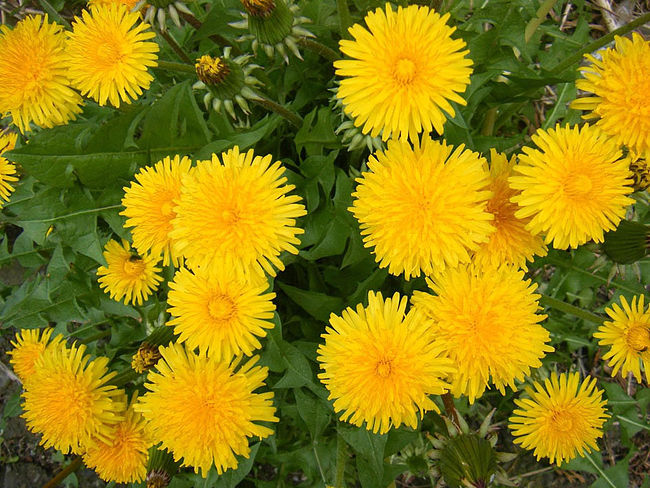 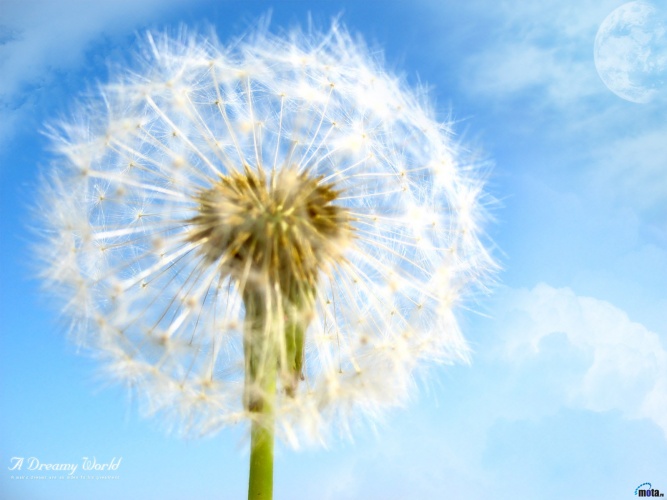 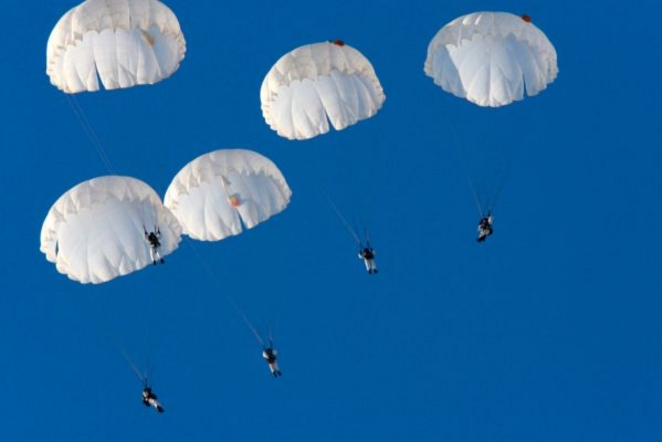 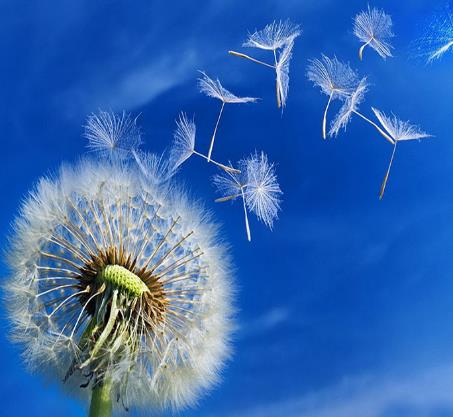 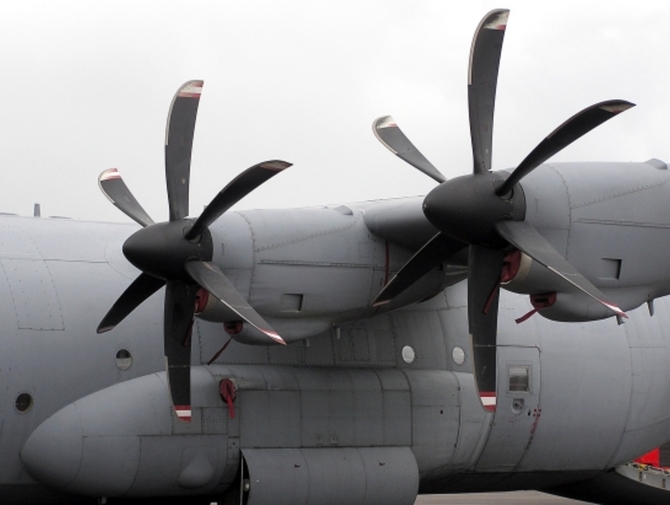 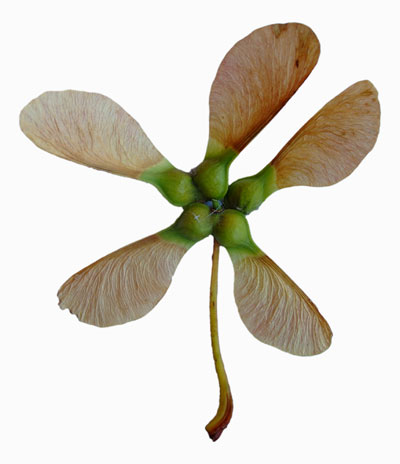 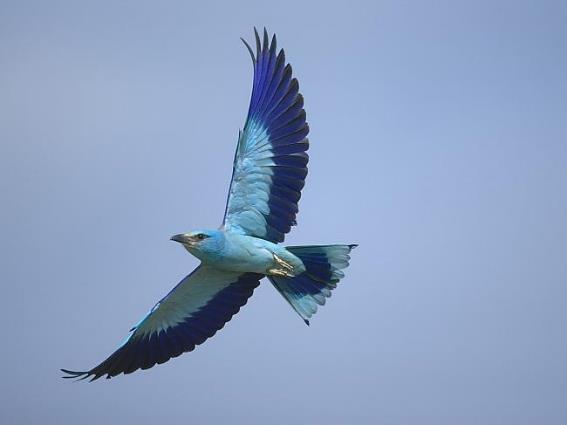 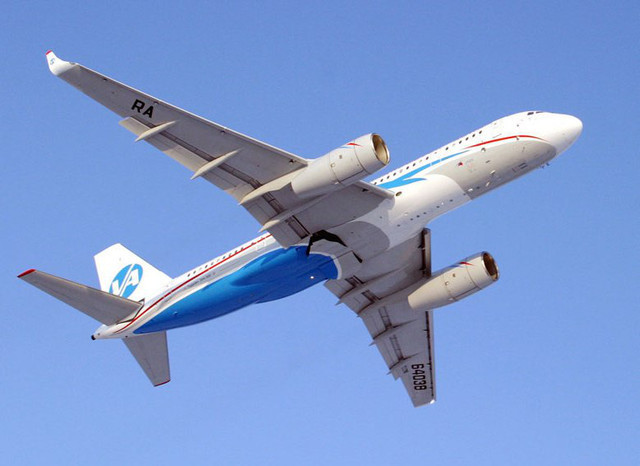 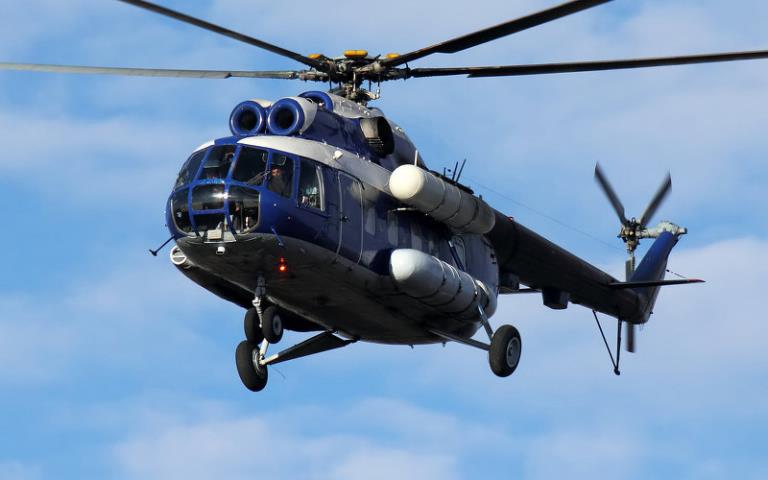 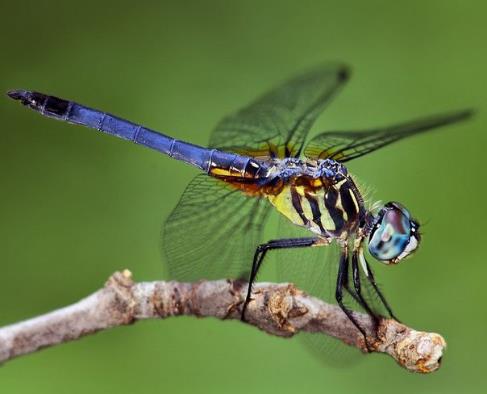 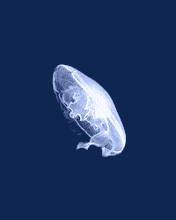 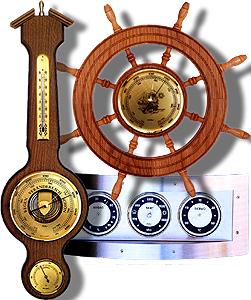